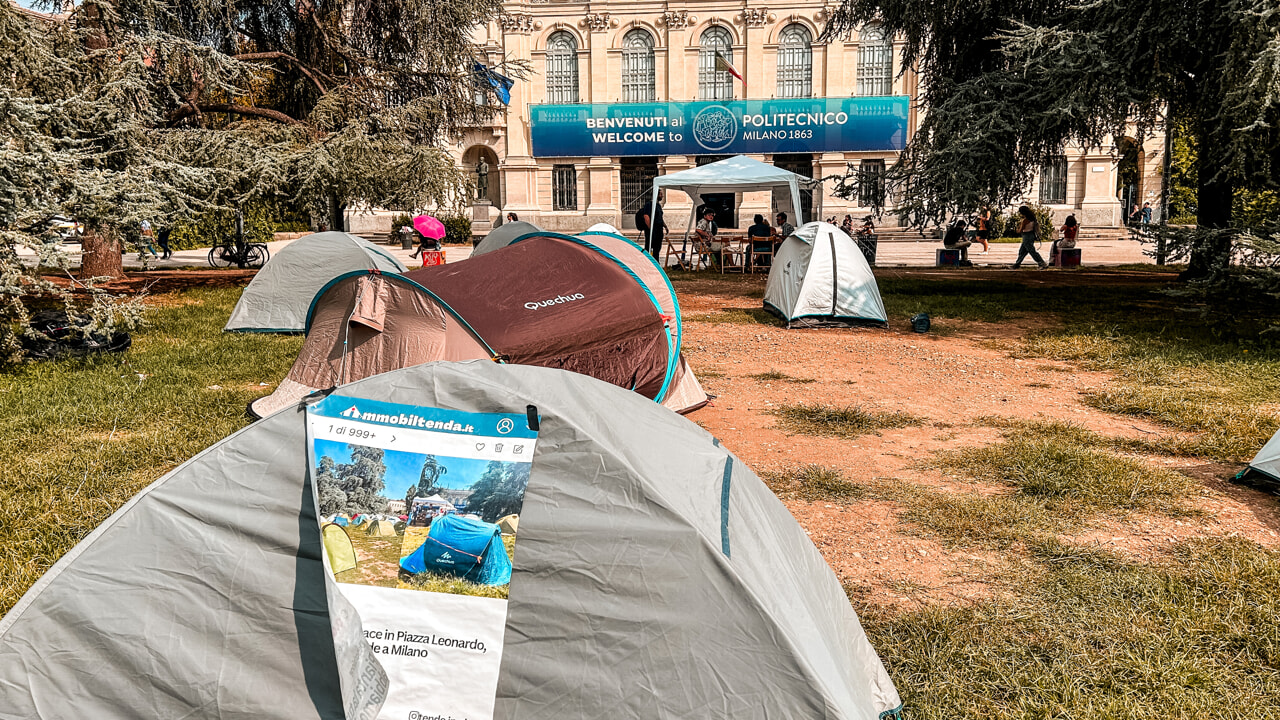 FUTURO CERCASI
A cura di: Sofia Archetti, Silvia Ardesi, Maria Caterina Bonetti, Luca Salvi e coordinamento prof.ssa Caterina Manti
GIOVANI 2024:
IL BILANCIO DI UNA GENERAZIONE
1.Finanziamenti e politiche pubbliche per i giovani 
2. Indicatori demografici e dinamiche della popolazione giovanile in Italia
3. La valorizzazione del capitale umano nelle nuove generazioni 
4. Occupazione e qualità del lavoro dei giovani 
5. Economia e retribuzione dei giovani 
6. Partecipazione dei giovani nelle istituzioni e nella vita civile, sociale e politica del Paese
Eures Ricerche Economiche e Sociali
Γνῶθι σεαυτόν
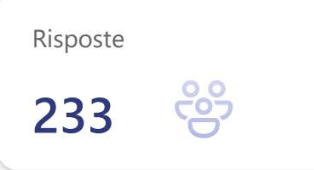 5: "moltissimo"
4: "molto" 
3: "abbastanza" 
2: "poco"
1: "per niente"
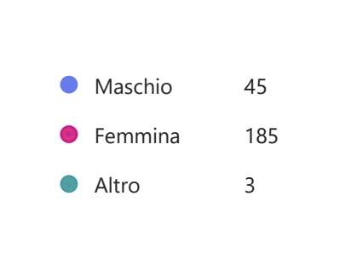 Quanto ti senti coinvolt* nelle scelte di carattere economico e giuridico destinate ai giovani, operate dalle Istituzioni?
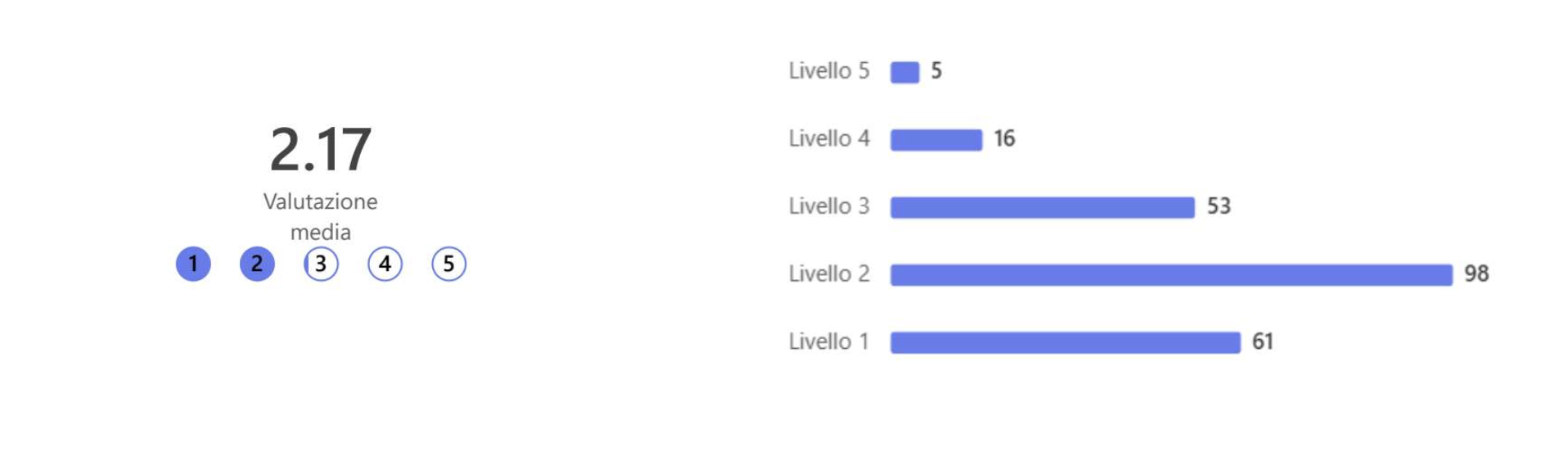 Eri a conoscenza che la partecipazione al voto dell'elettorato più giovane si conferma inferiore a quella dell'intero elettorato in tutti i Paesi europei considerati, con la sola eccezione della Spagna?
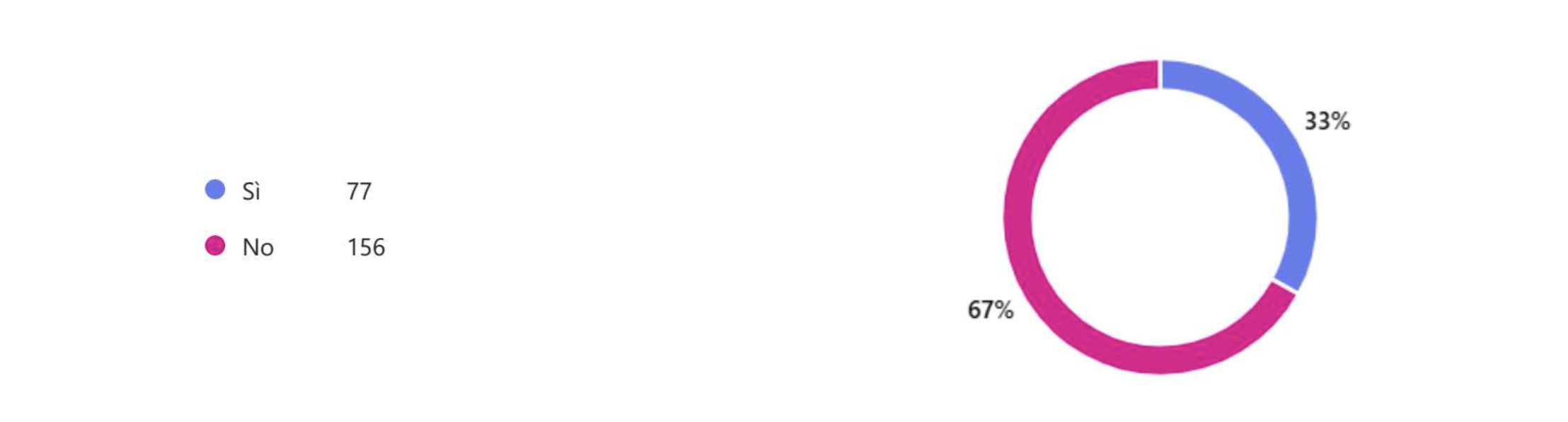 Secondo le tue conoscenze, vengono fatti sufficienti investimenti per le politiche giovanili?
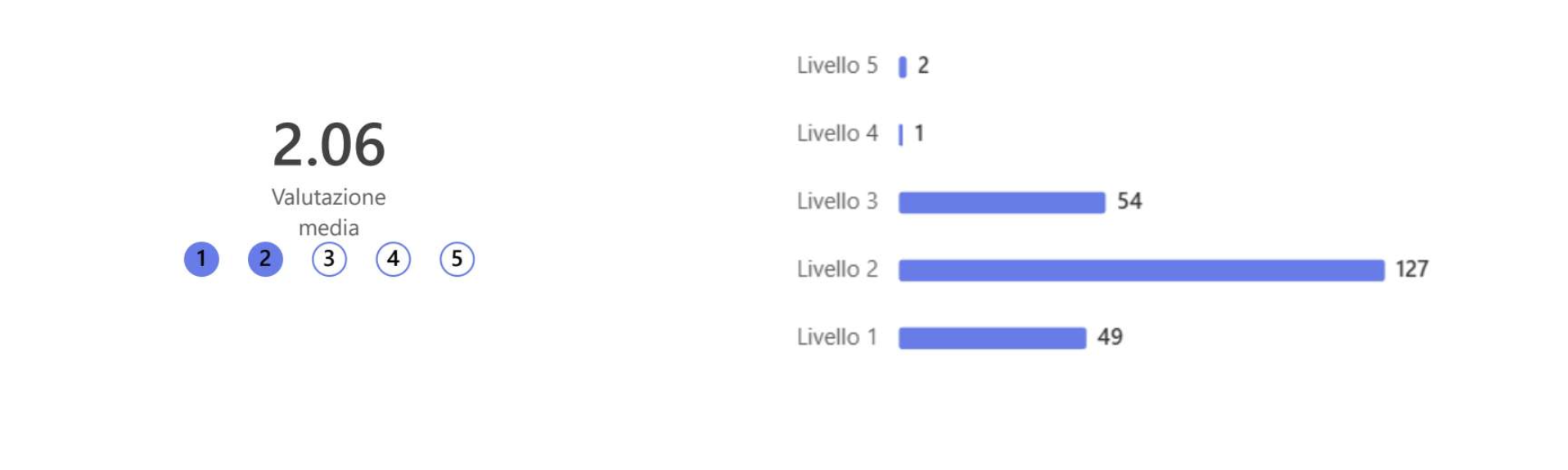 Pensi che l'UE promuova con iniziative e progetti l'attività giovanile e un più agevole ingresso dei giovani nel mercato del lavoro?
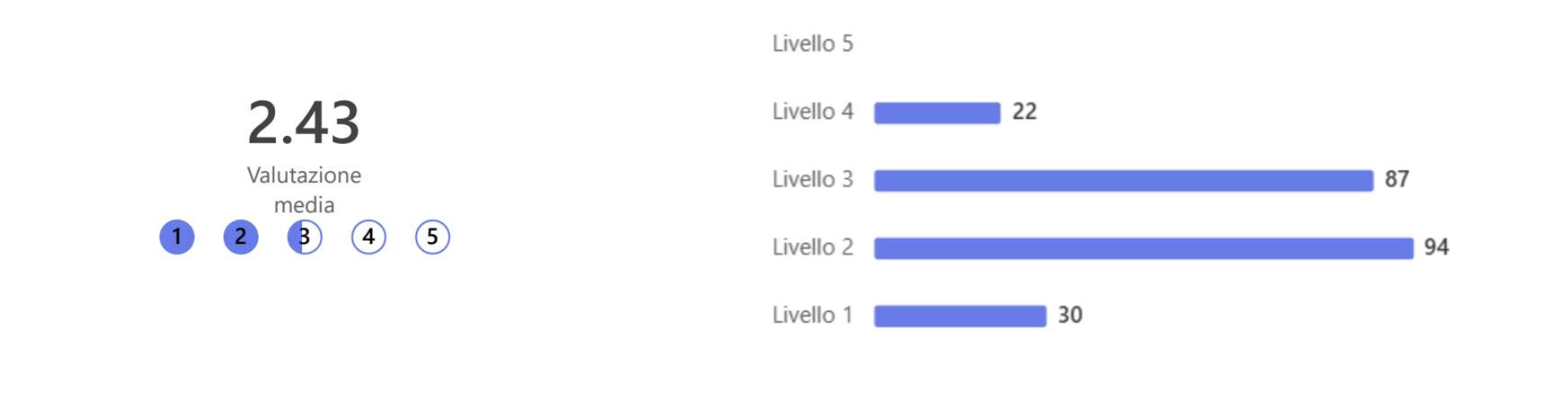 Quanto la tua conoscenza politica dipende dagli adulti di riferimento?
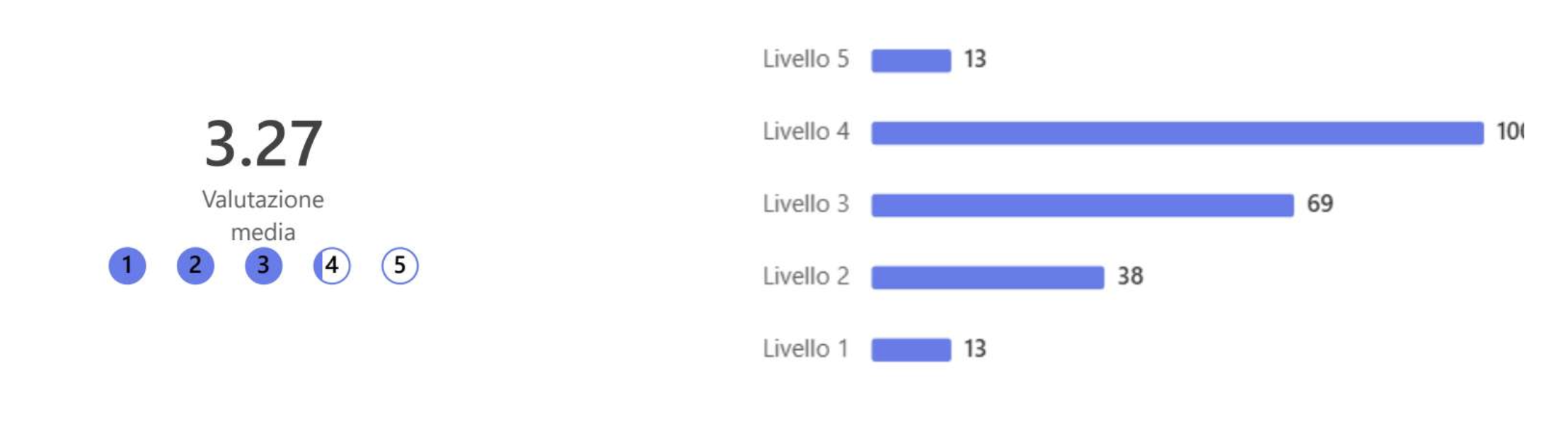 Al di là del forte aumento dell'astensionismo in tutte le fasce anagrafiche il 2022 segna, secondo le analisi dei diversi Istituti di ricerca consultate, l'annus horribilis della partecipazione dei giovani, tra i quali ben il 42,7% non si sarebbe recato alle urne. L'astensionismo giovanile trova le sue motivazione in:
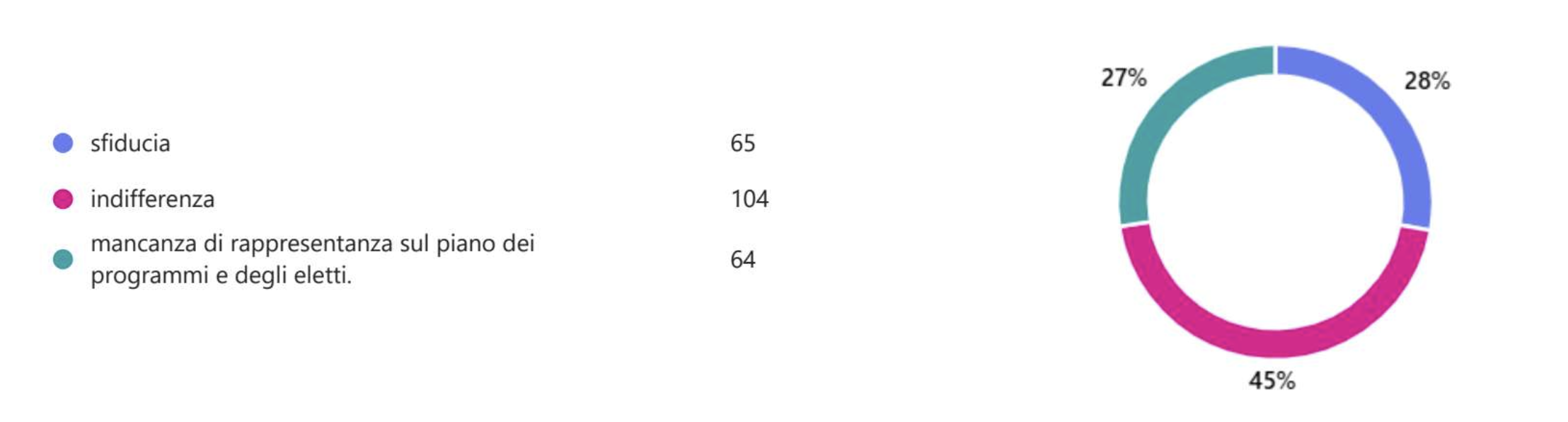 Eri a conoscenza che l'Italia si colloca in ultima posizione tra i 27 Paesi UE per quanto riguarda l'incidenza della popolazione giovanile (18-34 anni) sulla popolazione totale, con un valore pari al 17,4%, a fronte del 19,4% della media UE?
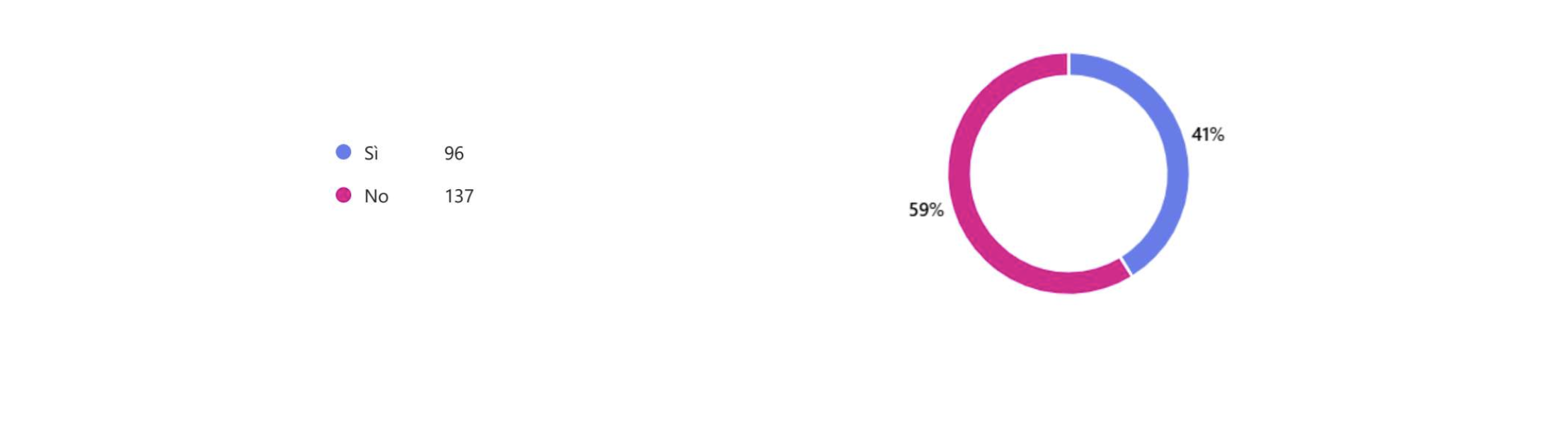 Ritieni sia un dato che merita attenzione?
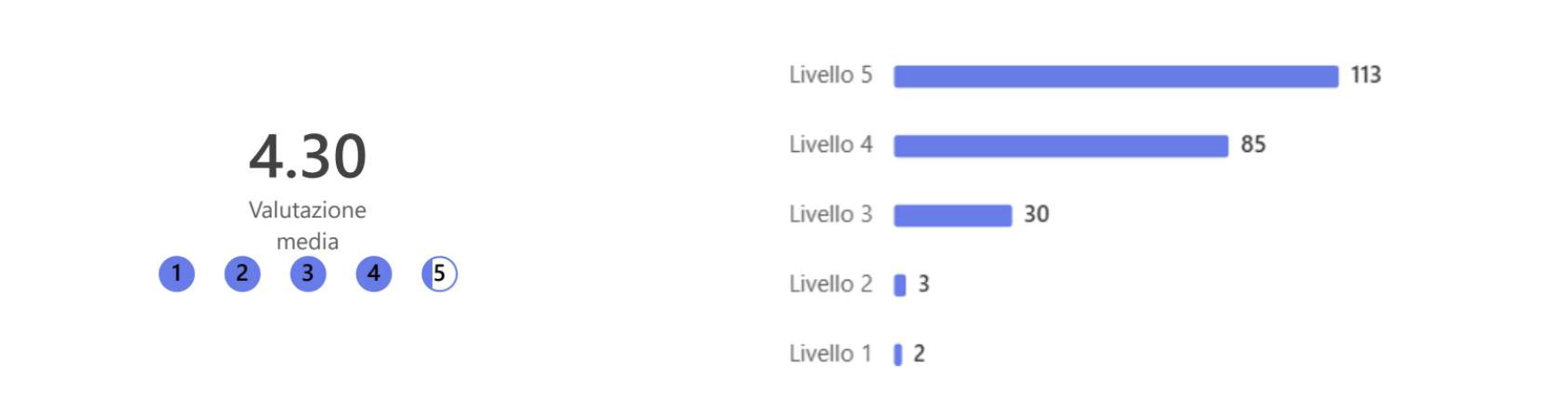 Ritieni meritevole di attenzione da parte della politica e delle Istituzioni la crescita esponenziale dell'emigrazione di giovani italiani verso i paesi dell'UE e i paesi Extra-Europei?
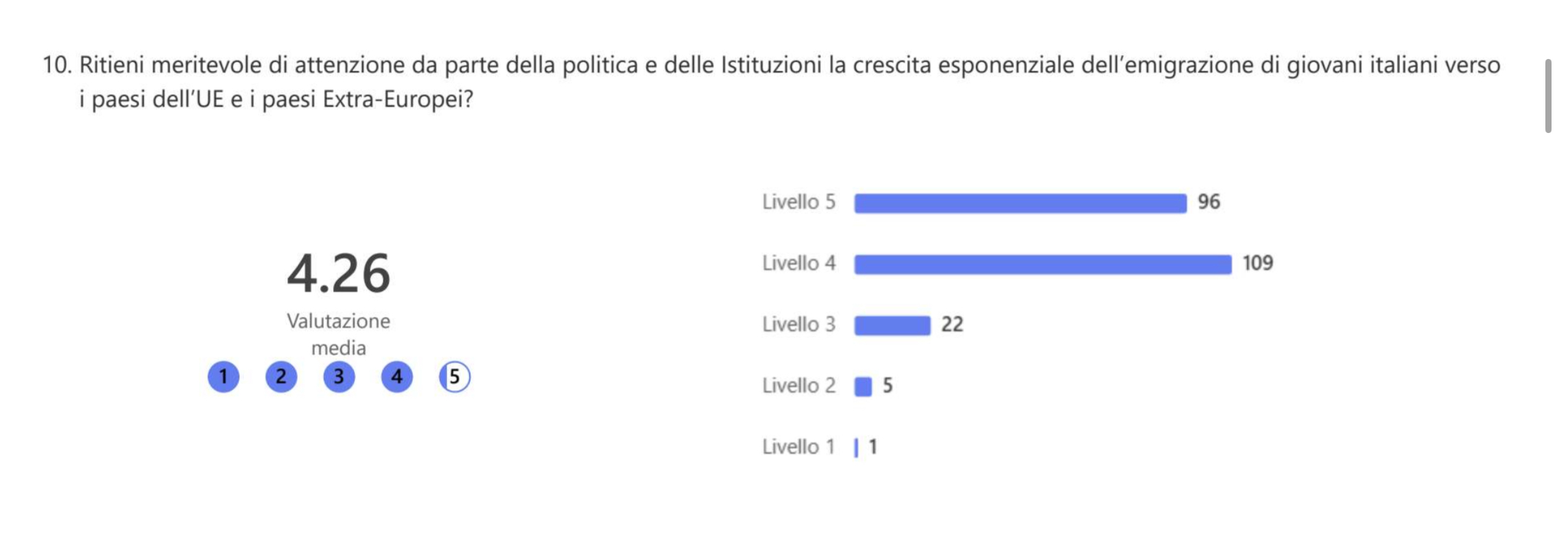 Per contrastare la scarsa incidenza demografica della popolazione giovanile nel nostro paese quali soluzioni proporresti ai rappresentanti delle istituzioni (puoi scegliere più opzioni)
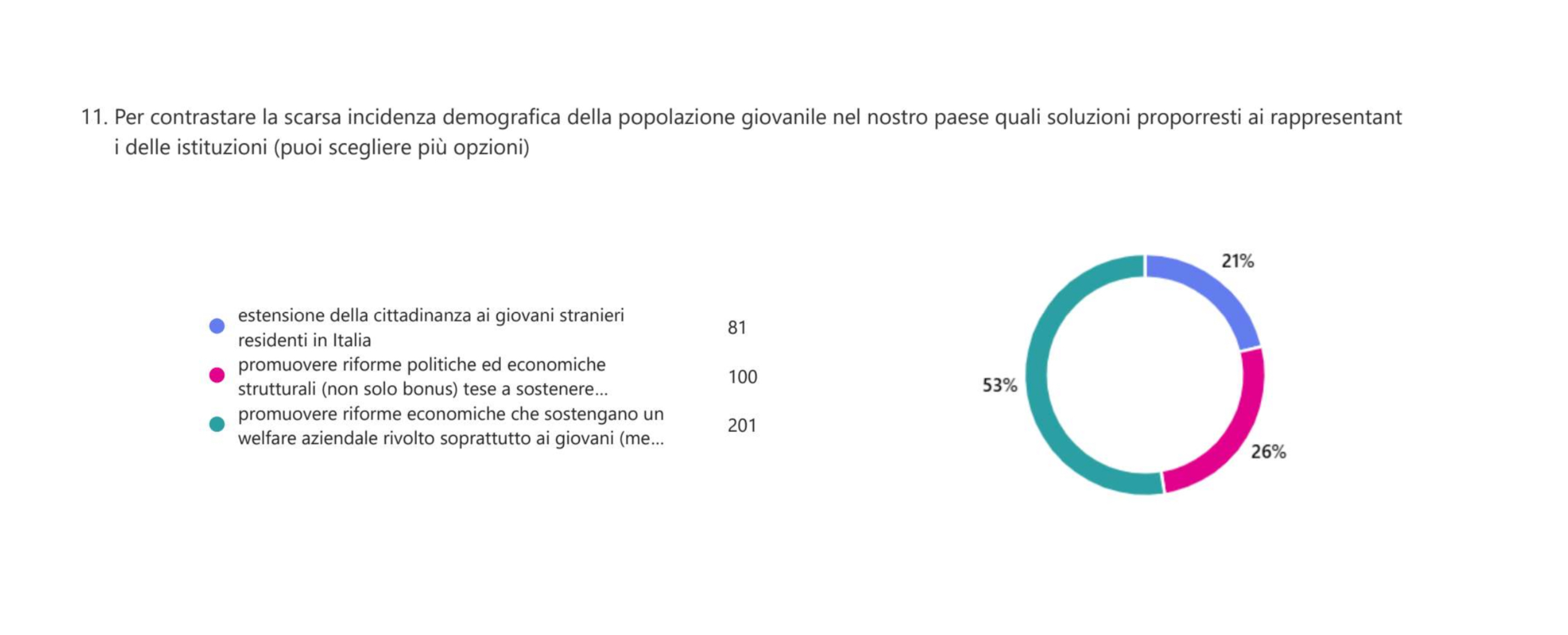 Eri a conoscenza che anche in Italia i dati relativi all'abbandono scolastico siano alti?
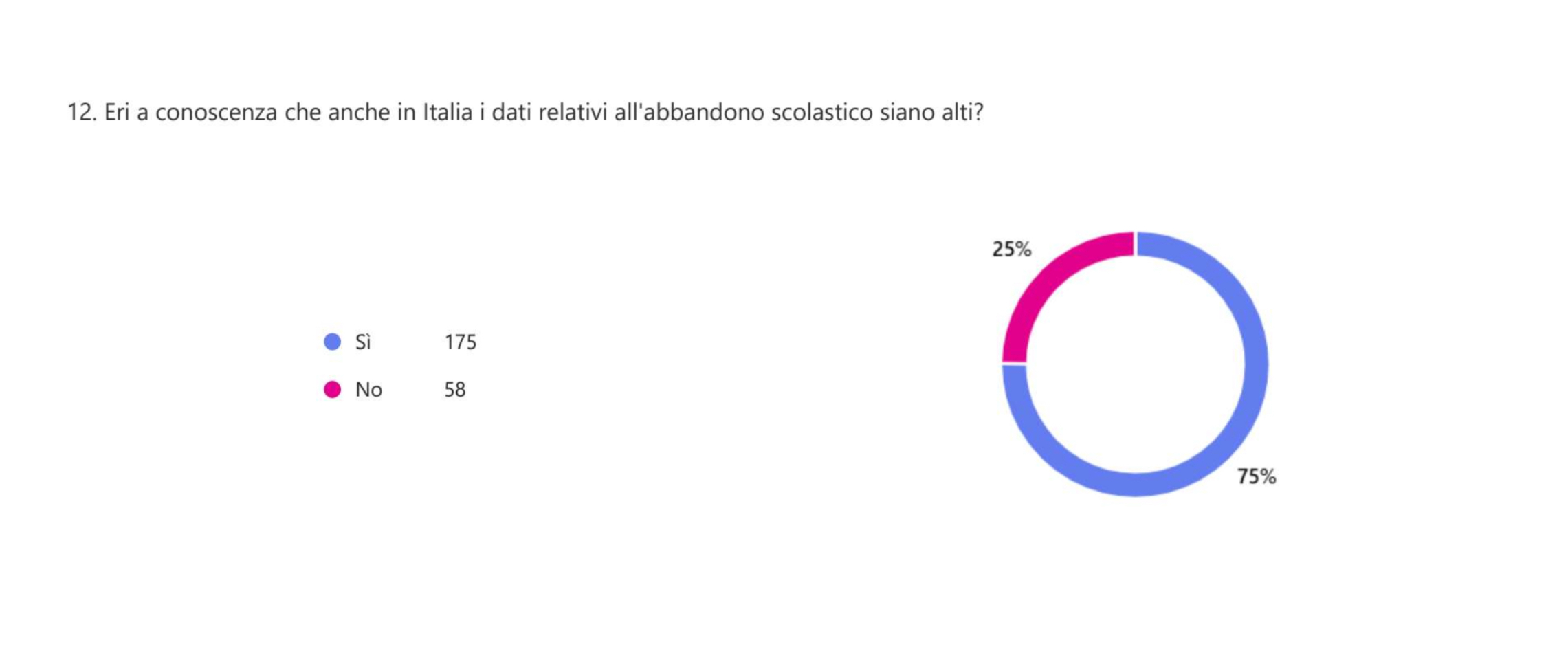 In Italia esistono una mobilità sociale ed un ascensore sociale che permettano alla popolazione giovanile le stesse opportunità o possibilità?
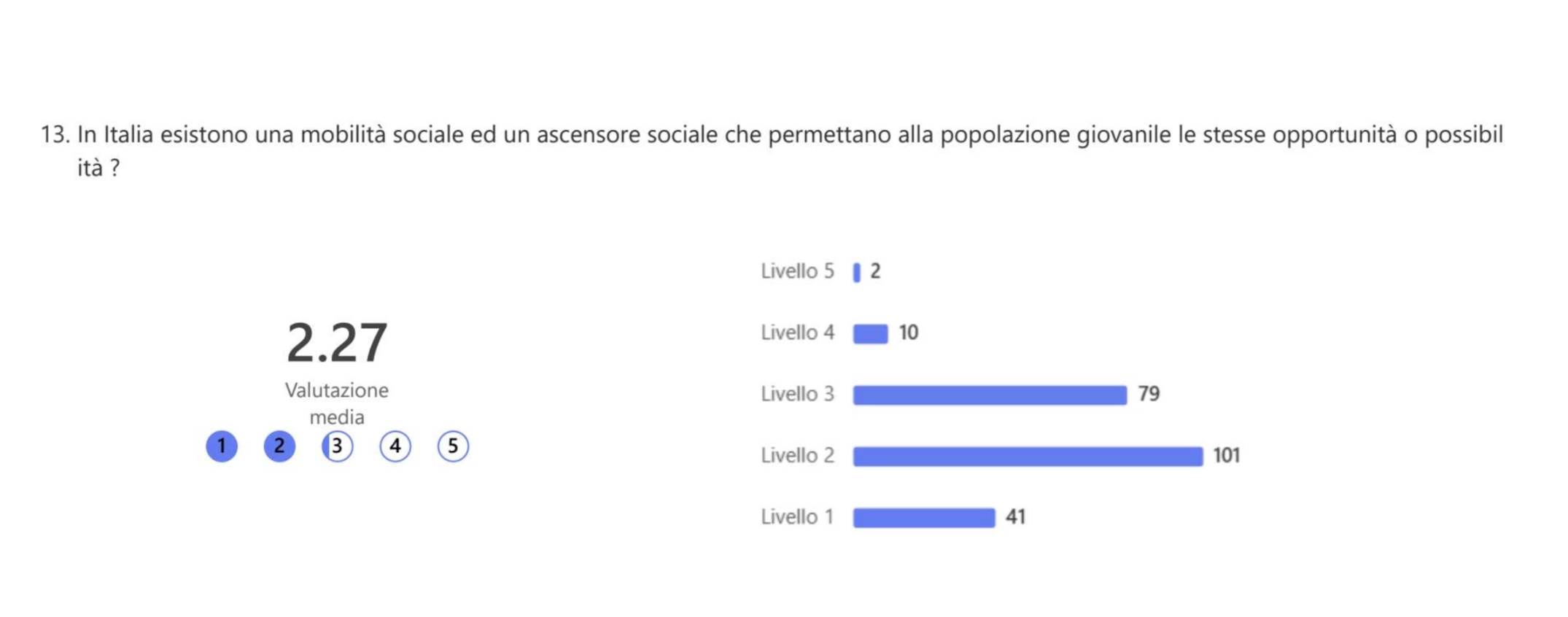 Secondo le tue conoscenze il numero dei laureati provenienti da classi sociali più basse è aumentato o diminuito negli ultimi 10 anni?
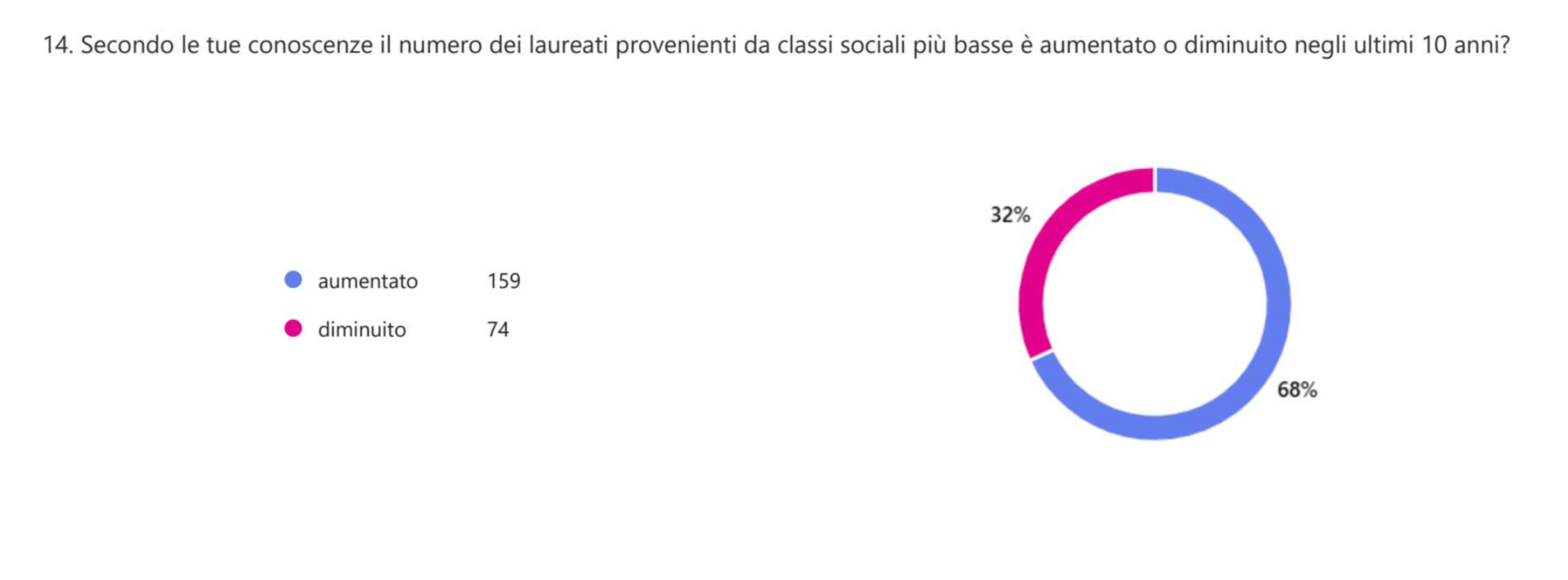 Hai mai pensato di abbandonare seriamente il tuo percorso di studi, puntando direttamente al mondo lavorativo?
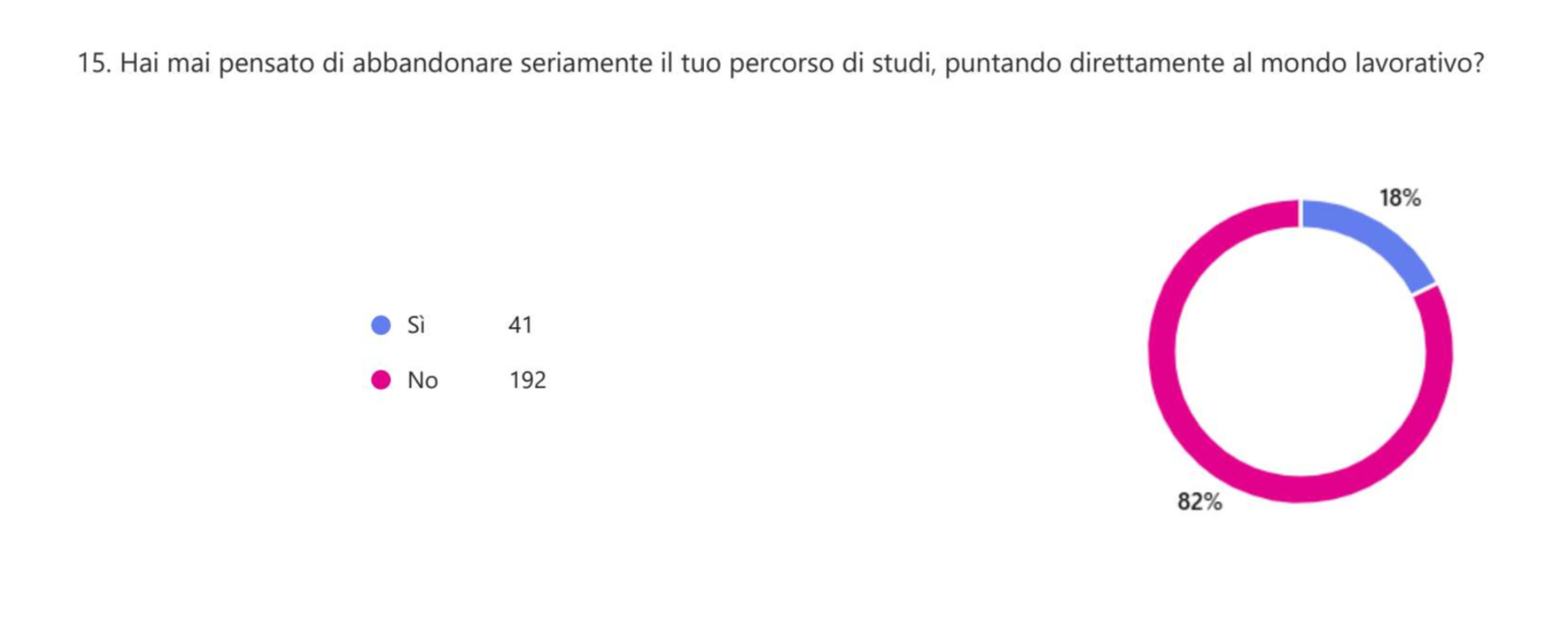 Secondo te avere un genitore con un titolo di studio universitario influenza il percorso di studio di un giovane?
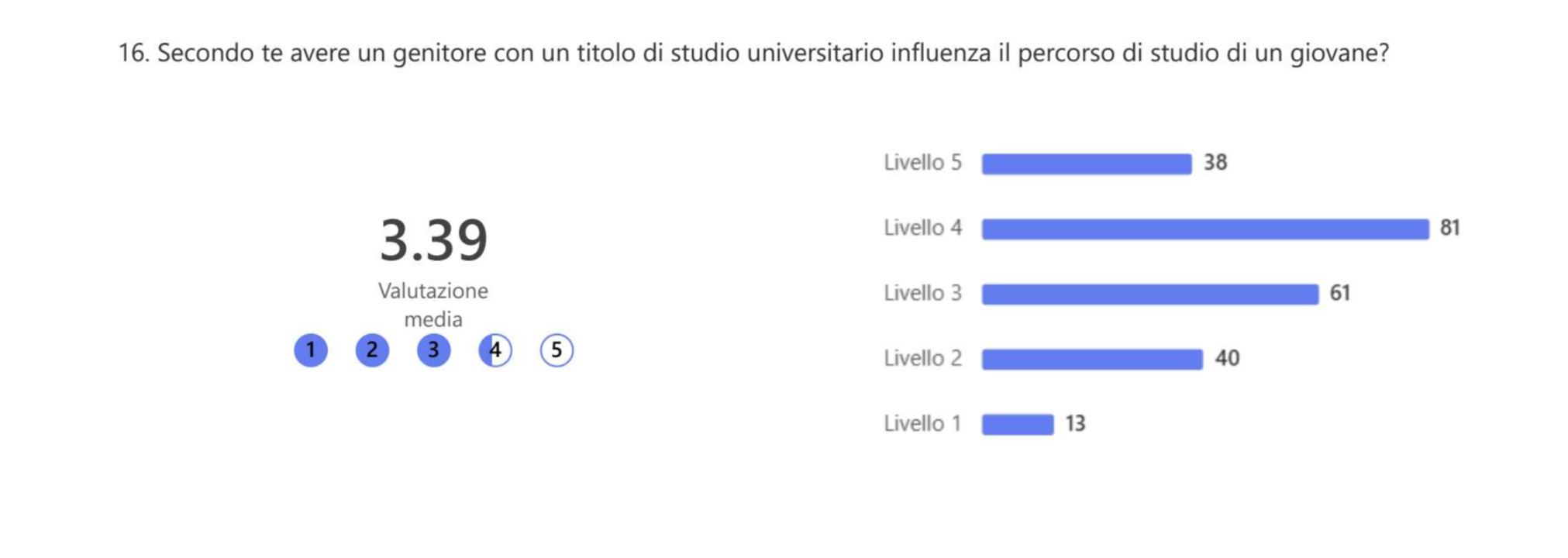 Quanto consideri sia veritiera la definizione di esperienza scolastica come "uno spazio insostituibile di costruzione di una moderna società democratica"?
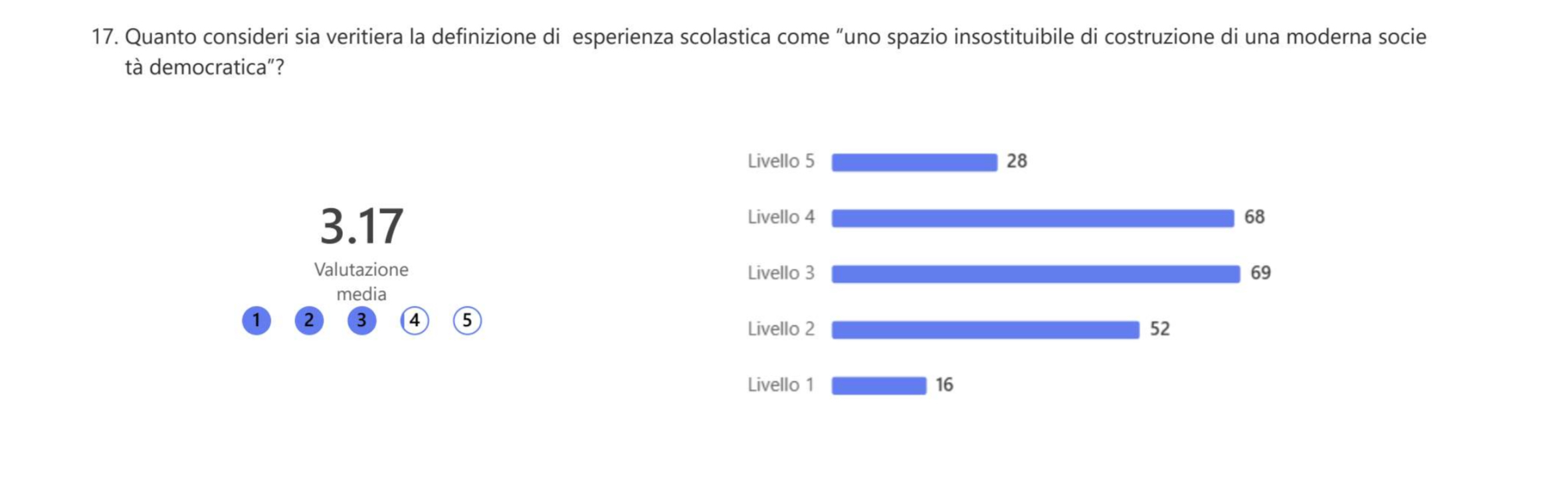 Eri a conoscenza che nel nostro paese, secondo I dati relativi al 2022 l'incidenza della povertà relativa si attesta al 23,5% tra gli under 18 ed al 17,6% nella fascia "18-34 anni", scendendo significativamente nella classi di età più alte (13,8% nela classe "35-64 ani" e 8,8% tra gli over64)?
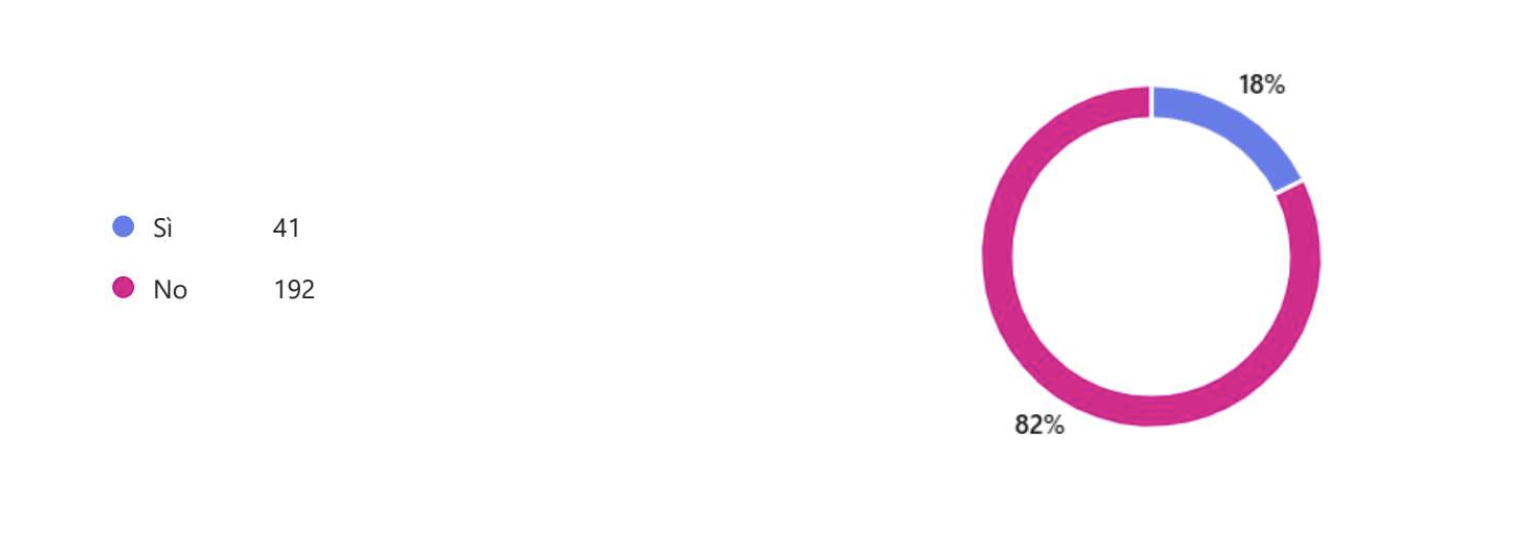 Ritieni che di questo dato si discuta abbastanza nella programmazione economica del nostro paese?
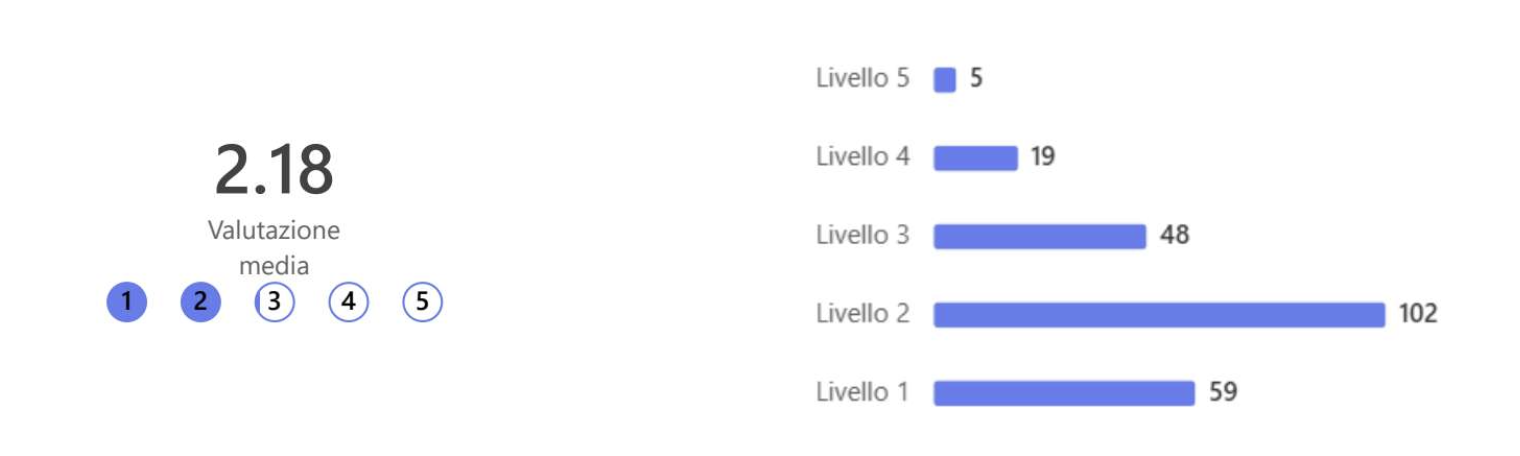 Il desiderio di avere figli in futuro potrebbe condizionare la scelta universitaria e lavorativa?
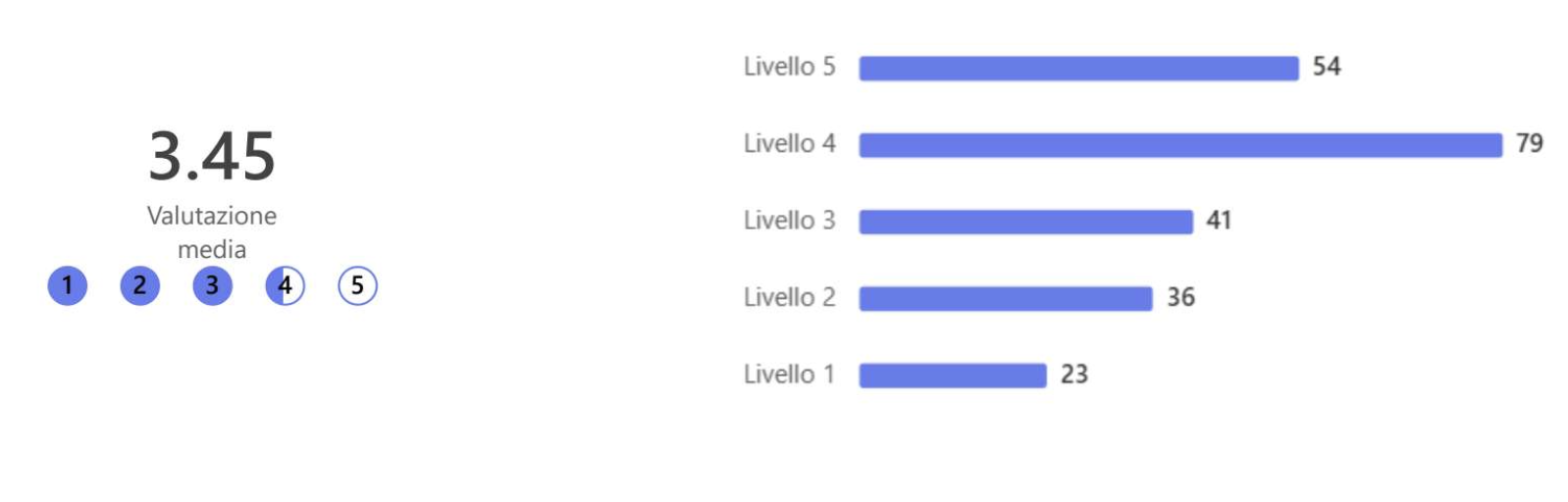 Ritieni che si possano riscontrare svantaggi o discriminazioni nel mondo del lavoro a causa del genere?
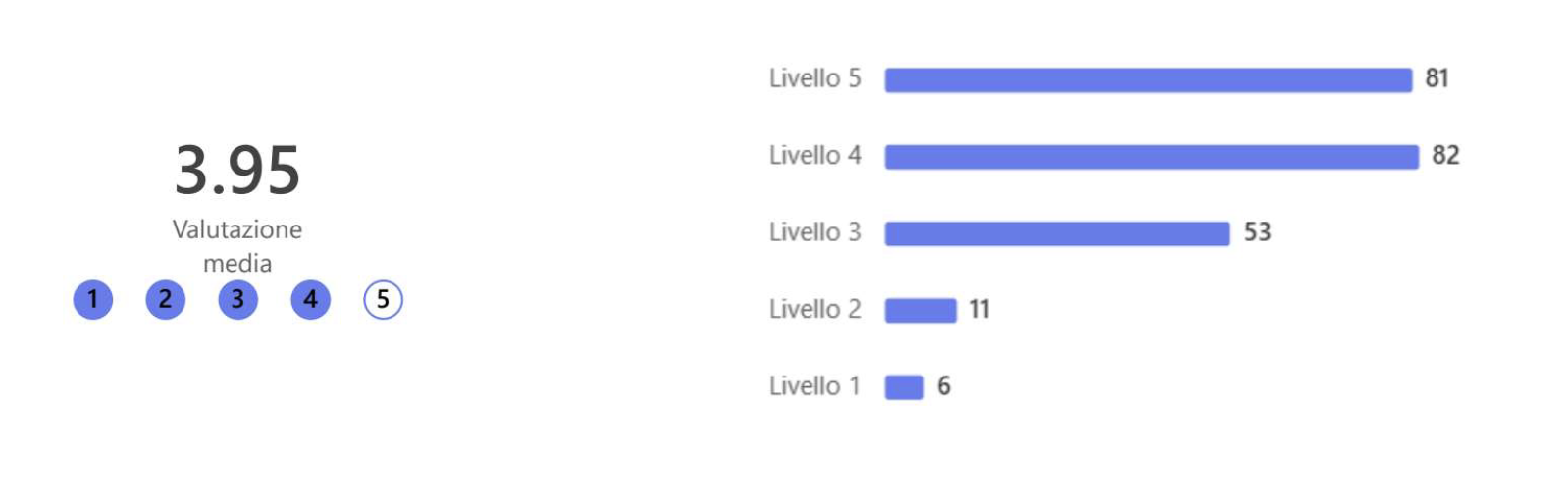 Secondo te, il mondo lavorativo di oggi offre garanzia di stabilità a lungo termine?
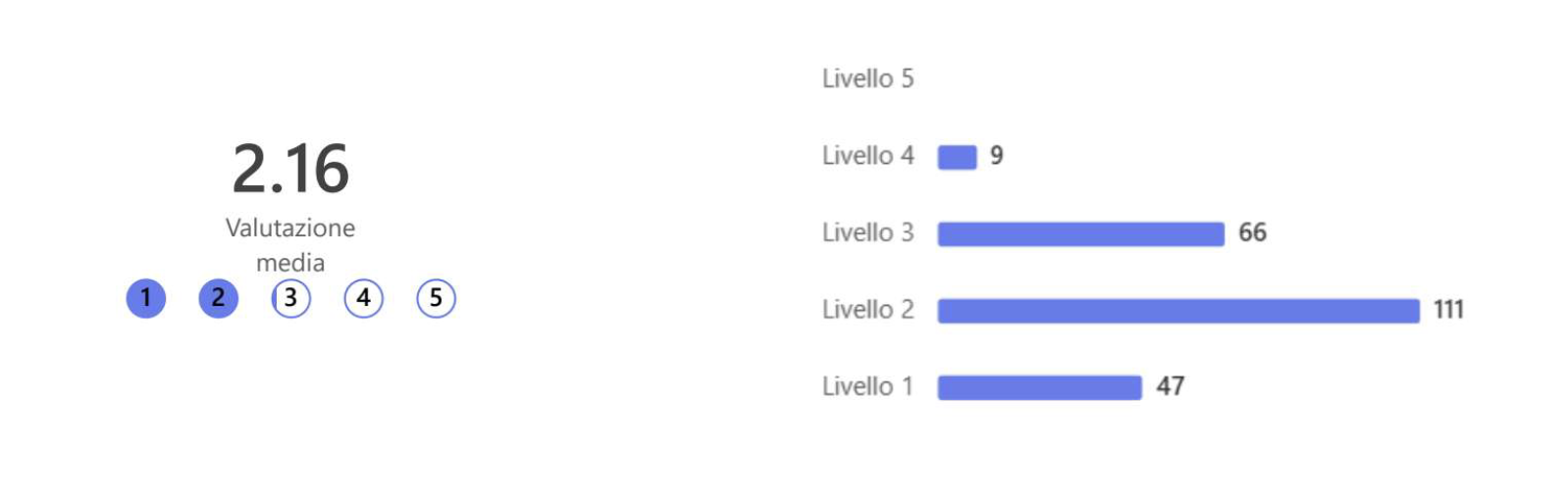 Aspetterai di trovare un lavoro stabile prima di lasciare la casa paterna/materna?
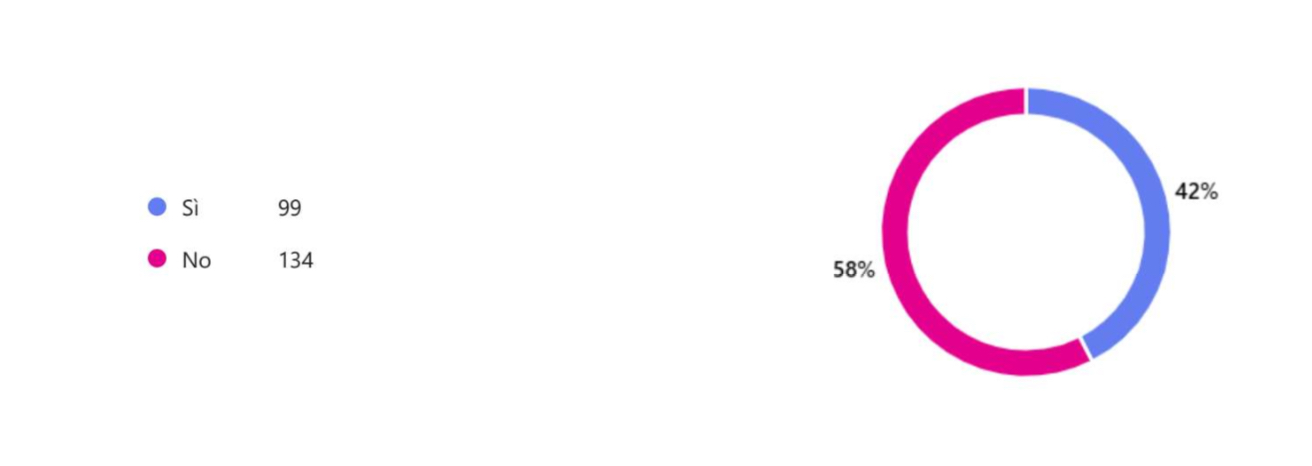 Eri a conoscenza dei dati che emergono dalla seguente tabella sul tasso di disoccupazione per fascia d’età in Italia?
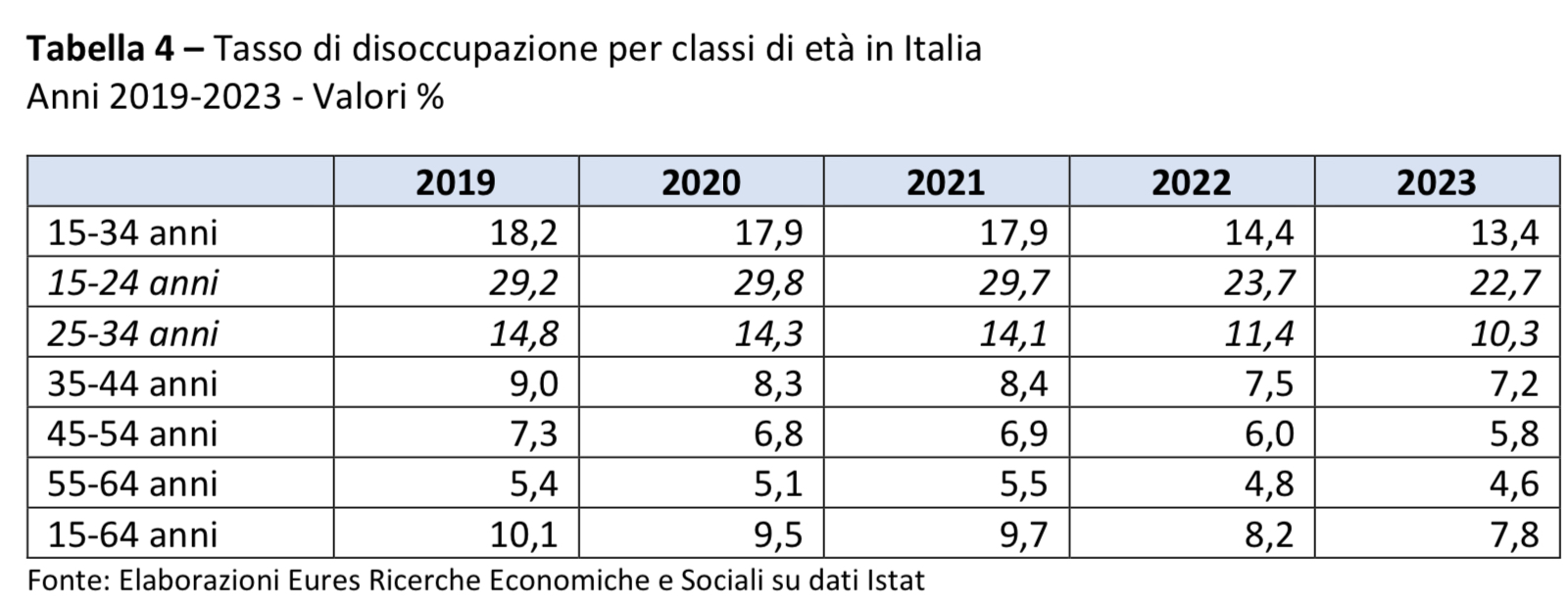 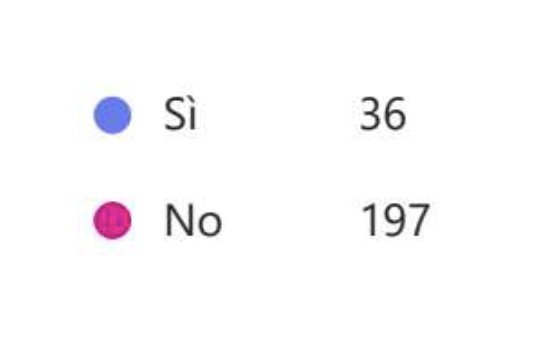 Eri a conoscenza che i dati 2023 di fonte Eurostat evidenziano come l’Italia si collochi all’ultimo posto tra i principali paesi europei relativamente al tasso di occupazione giovanile (15-29 anni)?
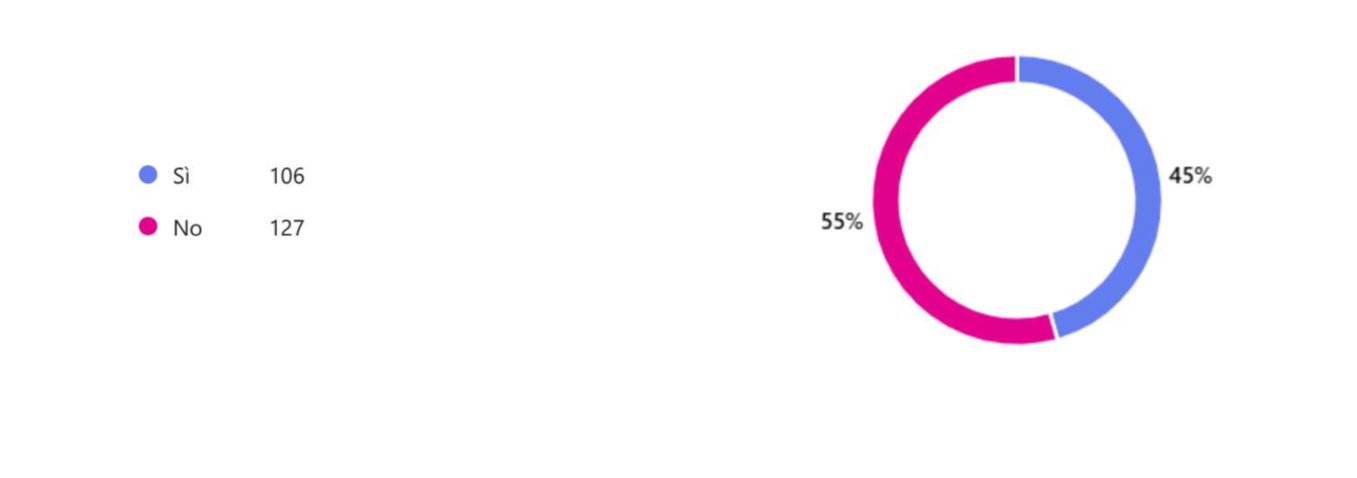 Pensi di dover lasciare l’Italia per riuscire a lavorare?
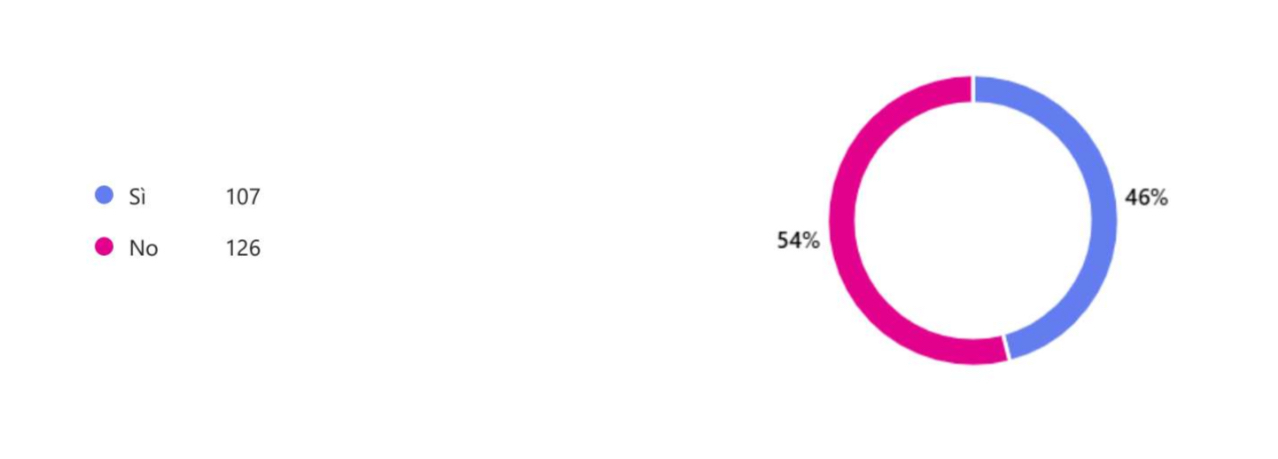 Penseresti di lavorare all’estero per un periodo limitato, desiderando ritornare in Italia o preferisci pensare di costruire il tuo futuro fuori dall’Italia?
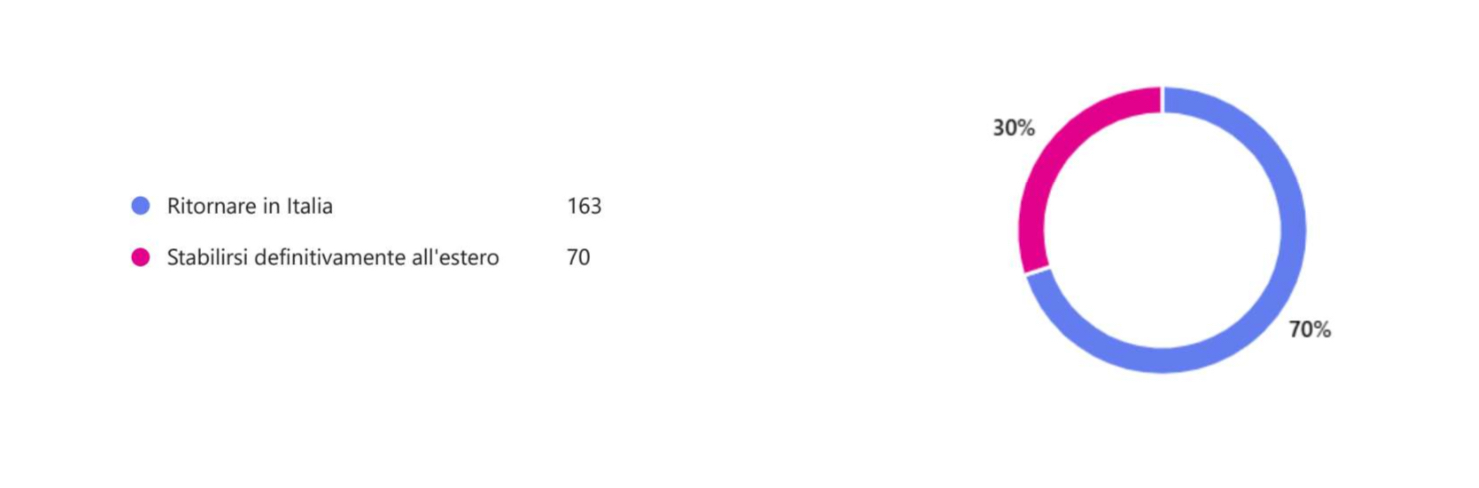 Temi che l’avvento dell’intelligenza artificiale possa limitare alle offerte lavorative destinate ai giovani?
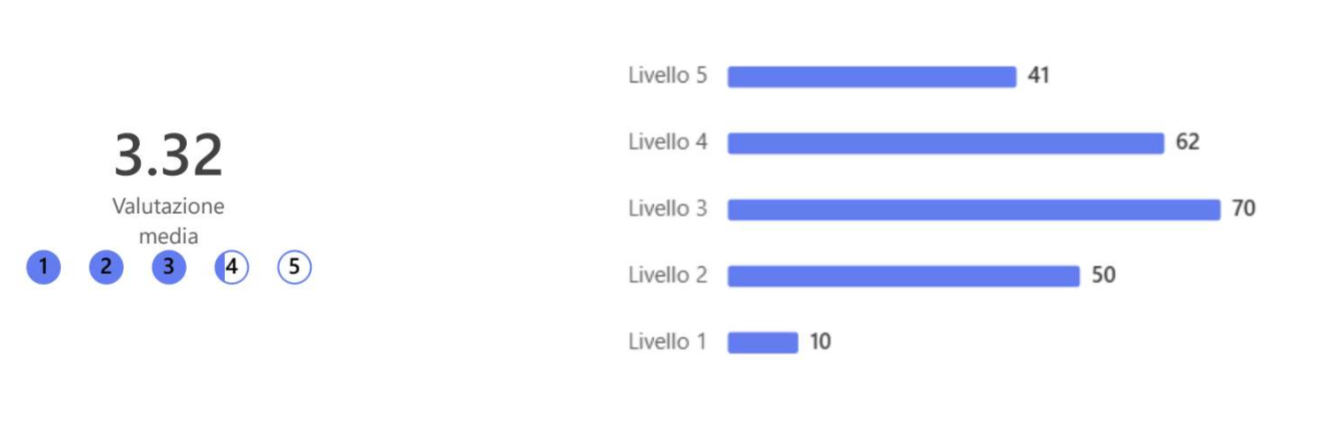 Ci sono abbastanza spazi di aggregazione destinati ai giovani?
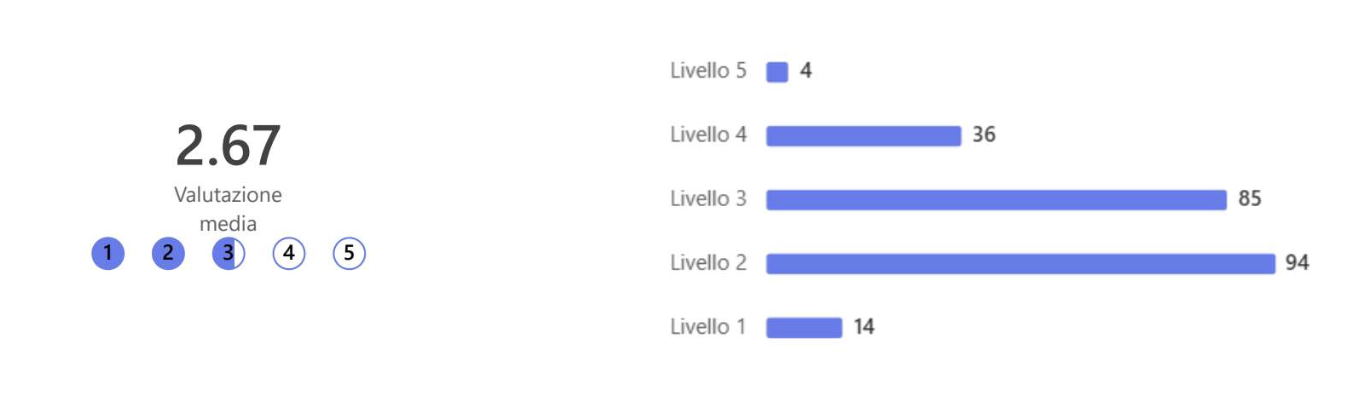 Hai mai valutato di svolgere un servizio di volontariato in Italia o all'estero?
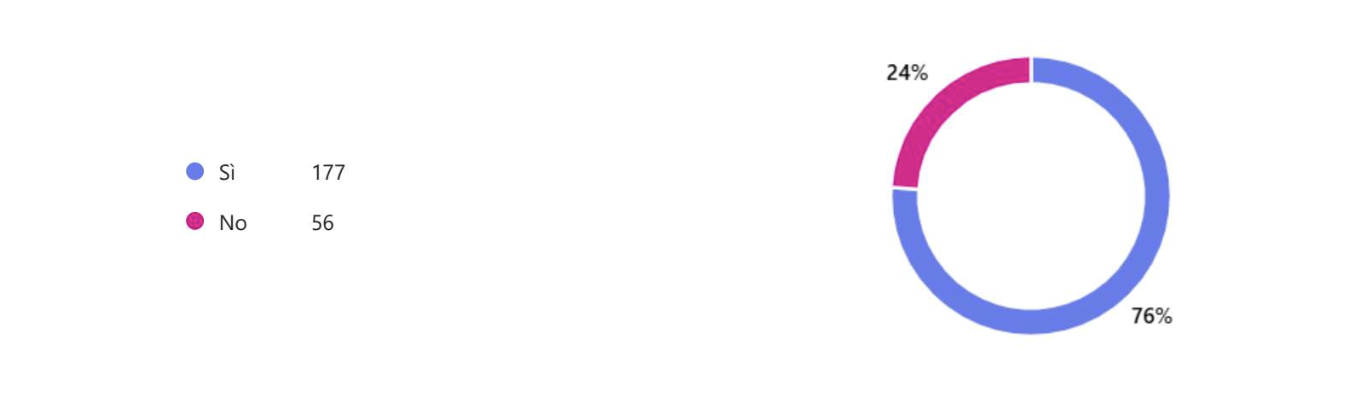 Quanto pensi sia alto il livello di soddisfazione di un giovane italiano?
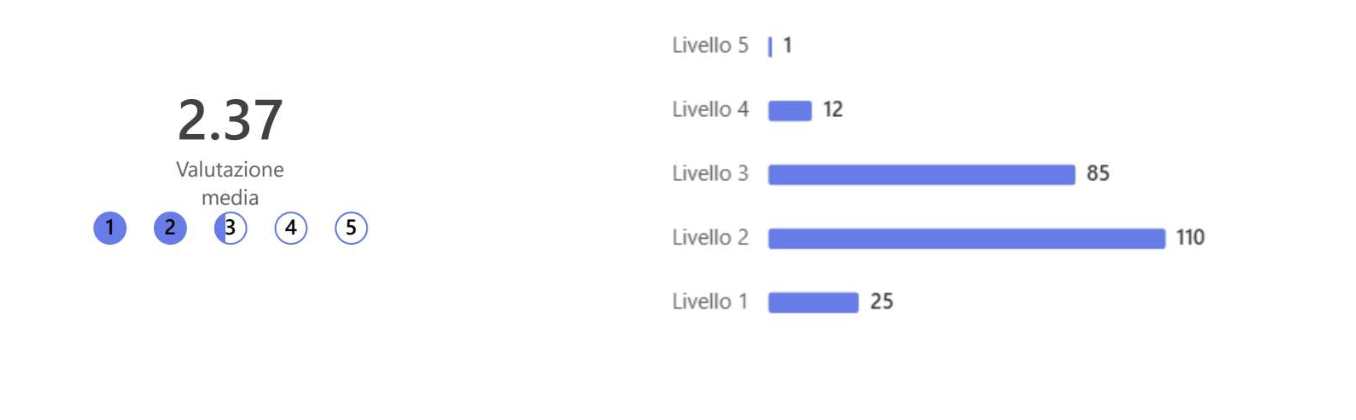 Ritieni che gli adulti capiscano le esigenze ed il vissuto dei giovani?
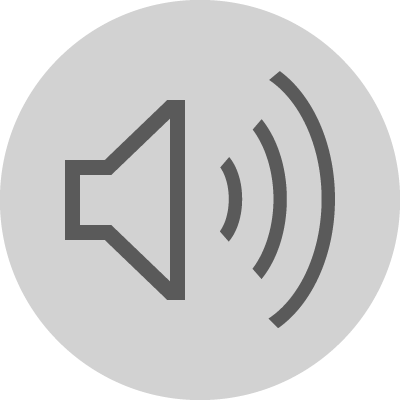 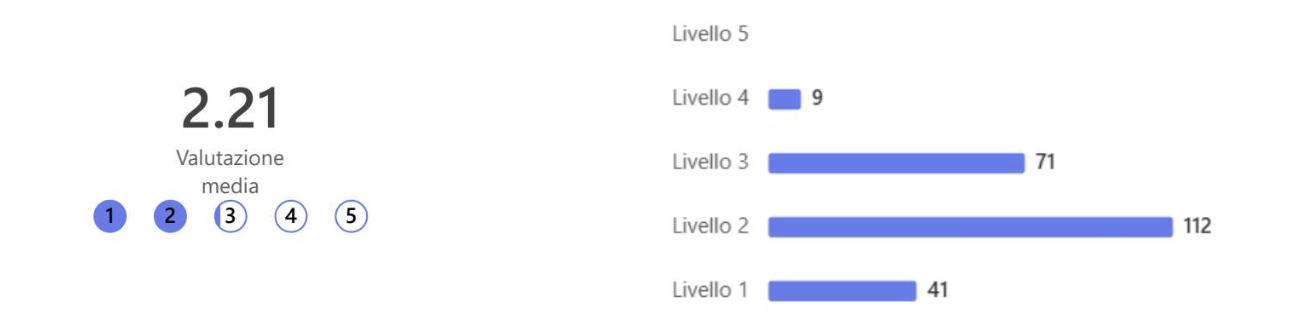 Pensi ci siano modelli e tradizioni consolidate o pregiudizi che influenzano lo sguardo adulto nei nostri confronti ?
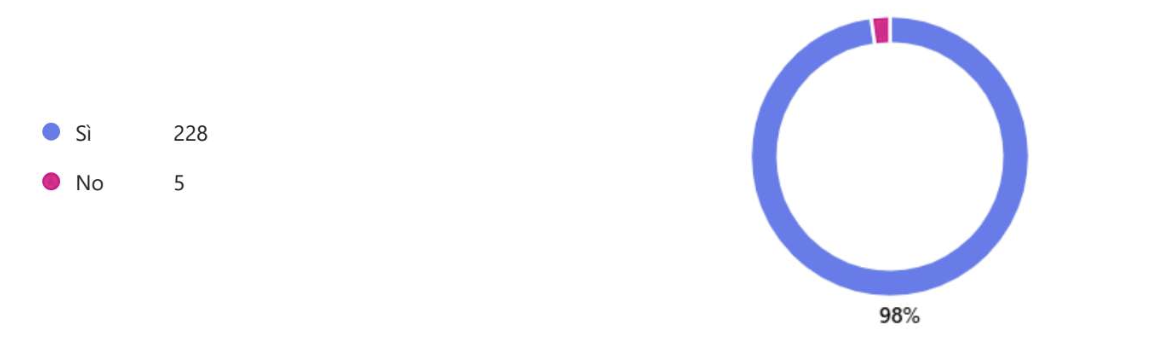 La definizione "generazione dalle scelte sospese" attribuita ai giovani italiani descrive realmente la condizione giovanile?
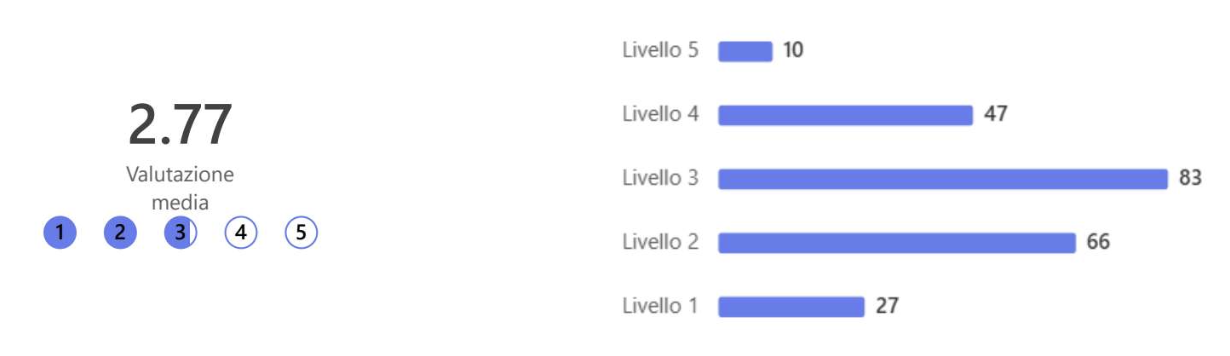 VI  RINGRAZIAMO PER  LA  GENTILE ATTENZIONE!